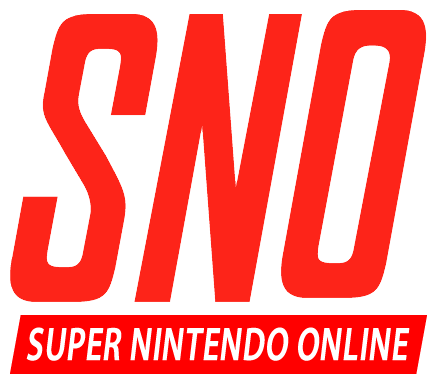 Second Semester Plan
Michael Kelly | Keith Johnson | Eric Wells

Faculty Sponsor: Dr. William H. Allen
What is SNO?
Super Nintendo emulator in Java
Embeddable in a web browser
Design
Technical Challenges
Timing
Video
Compatibility
Demo
Plan
Milestone 4 
Improve Video
Compatibility Fixes
Milestone 5
Improve Video
Compatibility Fixes
User Experience Improvements
Showcase Poster
Milestone 6
Demo of SNO
User Manual
Demo Video
Compatibility Fixes
Milestone 4
Questions?